Dostępne czwartki | Fundacja Sektor 3alternatywne formy zapewnienia dostępności, projektowanie uniwersalne
Bartosz Wilk
Dostępne czwartki | Terminy webinarów:
24 czerwca godzina 17.00 – dostępność architektoniczna,
1 lipca godzina 17.00 – dostępność informacyjno-komunikacyjna,
8 lipca godzina 17.00 – dostępność cyfrowa,
15 lipca godzina 17.00 – alternatywne formy zapewnienia dostępności, projektowanie uniwersalne.
Plan szkolenia
Projektowanie uniwersalne (na czym polega i jak przeprowadzić)
Alternatywne formy zapewniania dostępności („dostęp alternatywny”) na gruncie dostępności architektonicznej i informacyjno-komunikacyjnej ( ustawa o zapewnianiu dostępności osobom ze szczególnymi potrzebami)
Dostęp alternatywny na gruncie dostępności cyfrowej ( ustawa o dostępności cyfrowej stron internetowych i aplikacji mobilnych podmiotów publicznych)
Projektowanie uniwersalne
Art. 2ustawa o zapewnianiu dostępności
uniwersalne projektowanie – uniwersalne projektowanie, o którym mowa w art. 2 Konwencji o prawach osób niepełnosprawnych, sporządzonej w Nowym Jorku dnia 13 grudnia 2006 r., uwzględniane w szczególności w celu spełnienia minimalnych wymagań, o których mowa w art. 6, dla zapewnienia dostępności osobom ze szczególnymi potrzebami; 
racjonalne usprawnienie – racjonalne usprawnienie, o którym mowa w art. 2 Konwencji, stosowane w szczególności w celu spełnienia minimalnych wymagań, o których mowa w art. 6, dla zapewnienia dostępności osobom ze szczególnymi potrzebami.
Artykuł 2 Konwencji
"Racjonalne usprawnienie" oznacza konieczne i odpowiednie zmiany i dostosowania, nie nakładające nieproporcjonalnego lub nadmiernego obciążenia, jeśli jest to potrzebne w konkretnym przypadku, w celu zapewnienia osobom niepełnosprawnym możliwości korzystania z wszelkich praw człowieka i podstawowych wolności oraz ich wykonywania na zasadzie równości z innymi osobami. 
"Uniwersalne projektowanie" oznacza projektowanie produktów, środowiska, programów i usług w taki sposób, by były użyteczne dla wszystkich, w możliwie największym stopniu, bez potrzeby adaptacji lub specjalistycznego projektowania. „Uniwersalne projektowanie” nie wyklucza pomocy technicznych dla szczególnych grup osób niepełnosprawnych, jeżeli jest to potrzebne.
Projektowanie uniwersalne a ustawa o zapewnianiu dostępności
Podmiot publiczny zapewnia dostępność osobom ze szczególnymi potrzebami przez stosowanie uniwersalnego projektowania lub racjonalnych usprawnień.
Zapewnienie dostępności osobom ze szczególnymi potrzebami w ramach umowy (zlecanie zadań publicznych) następuje, o ile jest to możliwe, z uwzględnieniem uniwersalnego projektowania
Projektowanie uniwersalne
projektowanie uniwersalne (universal design) 
sposób, filozofia projektowania produktów i otoczenia
celem jest zapewnienie szerokiej funkcjonalności dla wszystkich,
użytkownik usług będzie mógł z nich korzystać bez adaptacji lub udoskonalania
kontekst - zrozumienie potrzeb odbiorcy, empatia
Selwyn Goldsmith, Designing for the disabled: The new paradigm, 1963
Zasady projektowania uniwersalnego (za: http://universaldesign.ie/)
1) Sprawiedliwe wykorzystanie
Projekt jest użyteczny i można go sprzedawać osobom o różnych zdolnościach.
Wytyczne:
1a. Zapewnij te same sposoby użytkowania dla wszystkich użytkowników: identyczne, gdy tylko jest to możliwe; równoważne, gdy nie jest.
1b. Unikaj segregacji lub stygmatyzacji jakichkolwiek użytkowników.
1c. Postanowienia dotyczące prywatności, bezpieczeństwa i bezpieczeństwa powinny być jednakowo dostępne dla wszystkich użytkowników.
1d. Spraw, aby projekt był atrakcyjny dla wszystkich użytkowników.
K. Kowalski, O co tyle szumu? Projektowanie uniwersalne, czasopismo "Formy" nr 4/2020.
Przykład Zasady 1:
„Pochylnia może służyć każdemu – rodzicom z wózkiem dziecięcym, osobom poruszającym się na wózku lub transportującym ciężkie przedmioty, ale przy dużych wysokościach jej budowa przestaje być zasadna.
Schody i winda to rozwiązania równorzędne, umożliwiające użytkownikom wybór optymalnej dla nich opcji i są skuteczne przy większych różnicach poziomów.
Podnośniki nie są rozwiązaniem uniwersalnym – ograniczenia techniczne zawężają grupę użytkowników (najczęściej wyłącznie do wózkowiczów), są trudne w obsłudze (mała prędkość, konieczność stałego trzymania przycisku w trakcie jazdy) i zwracają nadmierną uwagę na osobę z niepełnosprawnością”
2) Elastyczność użytkowania
Projekt uwzględnia szeroki zakres indywidualnych preferencji i możliwości.
Wytyczne:
2a. Zapewnij wybór w sposobach użycia.
2b. Umożliwia dostęp i użytkowanie dla osób prawo- i leworęcznych.
2c. Ułatwić dokładność i precyzję użytkownika.
2d. Zapewnij możliwość dostosowania do tempa użytkownika.

Przykłady: nożyczki dla lewo i praworęcznych, możliwość swobodnego korzystania z sali kinowej przez osoby z niepełnosprawnościami
3) Prosta i intuicyjna obsługa
Stosowanie wzoru jest łatwe do zrozumienia, niezależnie od doświadczenia, wiedzy, umiejętności językowych użytkownika czy aktualnego poziomu koncentracji.
Wytyczne:
3a. Wyeliminuj niepotrzebną złożoność.
3b. Bądź zgodny z oczekiwaniami i intuicją użytkownika.
3c. Obejmują szeroki zakres umiejętności czytania i pisania i języka.
3d. Uporządkuj informacje zgodnie z ich znaczeniem.
3e. Zapewnij skuteczne podpowiedzi i informacje zwrotne w trakcie i po zakończeniu zadania.
4) Zauważalna informacja
Projekt skutecznie przekazuje użytkownikowi niezbędne informacje, niezależnie od warunków otoczenia czy zdolności sensorycznych użytkownika.
Wytyczne:
4a. Używaj różnych trybów (obrazowego, werbalnego, dotykowego) do zbędnej prezentacji istotnych informacji.
4b. Zapewnij odpowiedni kontrast pomiędzy istotnymi informacjami a ich otoczeniem.
4c. Maksymalizuj „czytelność” istotnych informacji.
4d. Rozróżniaj elementy w sposób, który można opisać (tj. ułatwiaj wydawanie instrukcji lub wskazówek).
4e. Zapewnij zgodność z różnymi technikami lub urządzeniami używanymi przez osoby z ograniczeniami sensorycznymi.
5) Tolerancja błędu
Konstrukcja minimalizuje zagrożenia i negatywne konsekwencje przypadkowych lub niezamierzonych działań.
Wytyczne:
5a. Rozmieść elementy, aby zminimalizować zagrożenia i błędy: najczęściej używane elementy, najbardziej dostępne; elementy niebezpieczne wyeliminowane, odizolowane lub osłonięte.
5b. Ostrzegaj o zagrożeniach i błędach.
5c. Zapewnij bezpieczne funkcje.
5d. Zniechęcaj do nieświadomych działań w zadaniach wymagających czujności.
6) Niewielki wysiłek fizyczny
Projekt może być używany wydajnie i wygodnie oraz przy minimalnym zmęczeniu.
Wytyczne:
6a. Pozwól użytkownikowi utrzymać neutralną pozycję ciała.
6b. Użyj rozsądnych sił operacyjnych.
6c. Zminimalizuj powtarzające się czynności.
6d. Zminimalizuj długotrwały wysiłek fizyczny.
7) Wymiary i przestrzeń dostępne i użyteczne
Odpowiedni rozmiar i przestrzeń są zapewnione do podejścia, sięgania, i użytkowania, niezależnie od rozmiaru ciała, postawy lub mobilności użytkownika.
Wytyczne:
7a. Zapewnij dobrą widoczność ważnych elementów każdemu siedzącemu lub stojącemu użytkownikowi.
7b. Spraw, aby dostęp do wszystkich elementów był wygodny dla każdego siedzącego lub stojącego użytkownika.
7c. Uwzględnij różnice w wielkości dłoni i uchwytu.
7d. Zapewnij odpowiednią przestrzeń do korzystania z urządzeń pomocniczych lub pomocy osobistej.
Uniwersalne projektowanie informacji, komunikatów, itd.
proste słowa, unikanie wyrażeń z innych języków, unikanie skrótów
procenty i duże liczby stosowane incydentalnie,
krótkie zdania,
zwracaj się do odbiorcy w drugiej osobie,
zdania pozytywne a nie negatywne ("Powinieneś zostać" a nie "Nie powinieneś wychodzić")
strona czynna
grupowanie informacji dotyczących podobnych kwestii
powtórzenie informacji kluczowej
czcionki bezszeryfowe, kontrastujące tło, unikanie kursywy
ostrożnie z zaimkami
unikanie przypisów
prosta interpunkcja
używa punktowania,
Etapy projektowania uniwersalnego
zbieranie informacji (study it) - uzyskanie informacji od użytkowników o barierach, obserwacja korzystania z dotychczasowych usług,
analiza (understand it) - zrozumienie potrzeb i emocji odbiorcy, empatyzowanie z nim
projektowanie usługi, budynku, aplikacji itd. (do it)
 testowanie (verify it) - badanie doświadczeń użytkowników,  w razie potrzeby powracanie do poprzednich etapów, nawet kilkukrotne
Projektowanie uniwersalne a dostępność
to proces --- to efekt finalny
raczej kwestie faktyczne --- raczej kwestie prawne
Przykłady pomocy do projektowania uniwersalnego
Symulator Starości GERT(http://www.symulator-starosci.com/),
Ramię pomiarowe(https://www.faro.com/pl-pl/produkty/3d-design/faro-designscanarm/),
Maty tensometryczne (http://platformybalansowe.pl/produkt/mata-tensometrycznaplatforma-dynamic/),
Symulator siły nacisku(http://www.wobit.com.pl/en/produkt/8883/systemyprzemyslowe/grip-system-do-pomiaru-rozkladu-sil-i-nacisku/),
Symulator badania współczynnika kontrastu(http://colorsafe.co),
Symulator wad wzroku(https://www.versanthealth.com/visionloss/)
Symulator ślepoty barw (https://www.toptal.com/designers/colorfilter).
Symulator drżenia rąk (https://www.produktundprojekt.de )
Symulator chorób wzroku (https://www.produktundprojekt.de)
Aktywny wózek inwalidzki, białe laski, kortezy, zatyczki do uszu itp.
Wózek dziecięcy bliźniaczy
Wózek rehabilitacyjny
Źródło: Moduły zajęć PROJEKTOWANIA UNIWERSALNEGO w ramach wybranych obszarów kształcenia, NCBR, https://www.gov.pl/attachment/a4bfdaf8-8df5-4bfc-a847-1a8234003dd8
Zakres stosowania ustawy o zapewnianiu dostępności
W zakresie określonym ustawą zapewnienie dostępności osobom ze szczególnymi potrzebami jest obowiązkiem: 
jednostek sektora finansów publicznych w rozumieniu art. 9 ustawy z dnia 27 sierpnia 2009 r. o finansach publicznych, 
innych, niż określone w pkt 1, państwowych jednostek organizacyjnych nieposiadających osobowości prawnej, 
innych, niż określone w pkt 1, osób prawnych, utworzonych w szczególnym celu zaspokajania potrzeb o charakterze powszechnym niemających charakteru przemysłowego ani handlowego, jeżeli podmioty, o których mowa w tym przepisie oraz w pkt 1 i 2, pojedynczo lub wspólnie, bezpośrednio lub pośrednio przez inny podmiot: 
finansują je w ponad 50% lub 
posiadają ponad połowę udziałów albo akcji, lub 
sprawują nadzór nad organem zarządzającym, lub 
mają prawo do powoływania ponad połowy składu organu nadzorczego lub zarządzającego, 
4) związków podmiotów, o których mowa w pkt 1 i 2, lub podmiotów, o których mowa w pkt 3 
	– zwanych dalej „podmiotami publicznymi”
Zakres stosowania ustawy o zapewnianiu dostępności
Czy stosujecie Prawo zamówień publicznych?
Generalnie, zlecanie zadań publicznych to nie finansowanie
NGO raczej dotyczą potrzeb o charakterze powszechnym
Organizacje pozarządowe na gruncie prawa zamówień publicznych – przesłanki stosowania ustawy
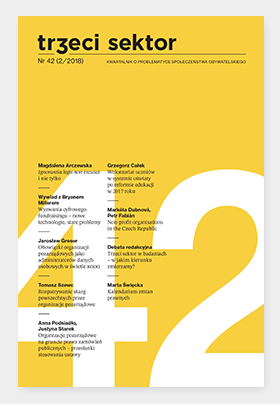 https://kwartalnik3sektor.pl/pl/wszystkie-numery/kwartalnik-trzeci-sektor-numer-42-2-2018/
Dostęp alternatywny – ustawa o zapewnianiu dostępności
W indywidualnym przypadku, jeżeli podmiot publiczny nie jest w stanie, w szczególności ze względów technicznych lub prawnych, zapewnić dostępności osobie ze szczególnymi potrzebami w zakresie, o którym mowa w art. 6 pkt 1 i 3, podmiot ten jest obowiązany zapewnić takiej osobie dostęp alternatywny. 
Dostęp alternatywny polega w szczególności na: 
zapewnieniu osobie ze szczególnymi potrzebami wsparcia innej osoby lub 
zapewnieniu wsparcia technicznego osobie ze szczególnymi potrzebami, w tym z wykorzystaniem nowoczesnych technologii, lub 
wprowadzeniu takiej organizacji podmiotu publicznego, która umożliwi realizację potrzeb osób ze szczególnymi potrzebami, w niezbędnym zakresie dla tych osób. 
W przypadku braku możliwości zapewnienia osobie ze szczególnymi potrzebami dostępności w zakresie, o którym mowa w art. 6 pkt 2, zastosowanie mają przepisy ustawy o dostępności cyfrowej stron internetowych i aplikacji mobilnych podmiotów publicznych
Dostęp alternatywny - przykłady
skorzystanie z usług on-line a nie na miejscu,
udział innej osoby,
zapewnienie sprzętu (np. schodołaz),
obsługa danej osoby w innym miejscu budynku (np. na parterze)
Dostęp alternatywy a raport o stanie dostępności
Podmiot publiczny przekazuje co 4 lata, najpóźniej do dnia 31 marca danego roku, raport o stanie zapewniania dostępności osobom ze szczególnymi potrzebami w danym podmiocie, i publikuje go na swojej stronie podmiotowej Biuletynu Informacji Publicznej, a jeżeli nie ma strony podmiotowej Biuletynu Informacji Publicznej – na swojej stronie internetowej. 
Raport zawiera: 
1) informacje w zakresie spełniania przez dany podmiot, w ramach prowadzonej działalności, minimalnych wymagań, o których mowa w art. 6; 
2) w każdym przypadku zapewnienia dostępu alternatywnego zgodnie z art. 7 – analizę uzasadniającą brak zapewnienia dostępności osobie ze szczególnymi potrzebami.
Okres przejściowy – do września 2021 r.
Jeżeli podmiot publiczny, w okresie 24 miesięcy od dnia ogłoszenia niniejszej ustawy, nie zapewni dostępności osobie ze szczególnymi potrzebami, zapewnienie dostępu alternatywnego, o którym mowa w art. 7, jest traktowane jako zapewnienie dostępności.
Postępowanie wnioskowo-skargowe
Osoba ze szczególnymi potrzebami lub jej przedstawiciel ustawowy, po wykazaniu interesu faktycznego, ma prawo wystąpić z wnioskiem o zapewnienie dostępności architektonicznej lub informacyjno-komunikacyjnej, zwanym dalej „wnioskiem o zapewnienie dostępności”. 
>>> co z dostępnością cyfrową? <<<
Wniosek o zapewnienie dostępności jest wnoszony do podmiotu publicznego, z którego działalnością jest związane żądanie zapewnienia dostępności zawarte we wniosku.
Postępowanie wnioskowo-skargowe
Wniosek o zapewnienie dostępności zawiera: 
dane kontaktowe wnioskodawcy; 
wskazanie bariery utrudniającej lub uniemożliwiającej dostępność w zakresie architektonicznym lub informacyjno-komunikacyjnym; 
wskazanie sposobu kontaktu z wnioskodawcą; 
wskazanie preferowanego sposobu zapewnienia dostępności, jeżeli dotyczy. 
Zapewnienie dostępności, w zakresie określonym we wniosku o zapewnienie dostępności, następuje bez zbędnej zwłoki nie później jednak niż w terminie 14 dni od dnia złożenia wniosku o zapewnienie dostępności. 
 Jeżeli zapewnienie dostępności, w zakresie określonym we wniosku o zapewnienie dostępności, nie jest możliwe w terminie, o którym mowa w ust. 1, podmiot, o którym mowa w art. 30 ust. 2, niezwłocznie powiadamia wnioskodawcę o przyczynach opóźnienia i wskazuje nowy termin zapewnienia dostępności, nie dłuższy niż 2 miesiące od dnia złożenia wniosku o zapewnienie dostępności.
Postępowanie wnioskowo-skargowe
W przypadkach uzasadnionych wyjątkowymi okolicznościami, gdy zapewnienie dostępności w zakresie określonym we wniosku o zapewnienie dostępności jest niemożliwe lub znacznie utrudnione, w szczególności ze względów technicznych lub prawnych, podmiot publiczny niezwłocznie zawiadamia wnioskodawcę o braku możliwości zapewnienia dostępności, co nie zwalnia podmiotu publicznego z obowiązku zapewnienia dostępu alternatywnego, o którym mowa w art. 7. 
W zawiadomieniu podmiot publiczny uzasadnia swoje stanowisko, w szczególności wskazuje okoliczności uniemożliwiające zapewnienie dostępności w zakresie określonym we wniosku o zapewnienie dostępności. 
W postępowaniu w przedmiocie wniosku o zapewnienie dostępności nie stosuje się przepisów ustawy z dnia 14 czerwca 1960 r. – Kodeks postępowania administracyjnego, z wyjątkiem przepisów dotyczących wyłączenia pracowników organu, doręczeń, sposobu obliczania terminów, uzupełniania braków formalnych i przekazywania wniosku zgodnie z właściwością.
Postępowanie wnioskowo-skargowe
W przypadku gdy podmiot, o którym mowa w art. 30 ust. 2 (podmiot publiczny, z którego działalnością jest związane żądanie zapewnienia dostępności), nie zapewnił wnioskodawcy dostępności: 
w sposób i w terminie, o których mowa w art. 31 ust. 1, albo 
w terminie określonym w art. 31 ust. 2, albo
z powodów określonych w zawiadomieniu, o którym mowa w art. 31 ust. 3 
– wnioskodawcy służy prawo złożenia skargi na brak dostępności, zwanej dalej „skargą”. 
Skargę wnosi się do Prezesa Zarządu PFRON, w terminie 30 dni od dnia:
w którym upłynął odpowiednio termin: a) określony w art. 31 ust. 1 albo b) wskazany w powiadomieniu, o którym mowa w art. 31 ust. 2; 
otrzymania zawiadomienia, o którym mowa w art. 31 ust. 3.
Przesłanki skargi do prezesa PFRON
w sposób i w terminie, o których mowa w art. 31 ust. 1 [zapewnienie dostępności na wniosek, bez zbędnej zwłoki, nie później jednak niż w terminie 14 dni od dnia złożenia wniosku], albo 
w terminie określonym w art. 31 ust. 2 [wyjątkowo podmiot publiczny może przedłużyć termin do 2 miesięcy od dnia złożenia wniosku o zapewnienie dostępności], albo
z powodów określonych w zawiadomieniu, o którym mowa w art. 31 ust. 3 [zawiadomienie o niemożności zapewnienia dostępności „w przypadkach uzasadnionych wyjątkowymi okolicznościami” + zapewnienie dostępu alternatywnego]
Postępowanie wnioskowo-skargowe
Skarga powinna spełniać wymagania formalne określone dla wniosku o zapewnienie dostępności, o których mowa w art. 30 ust. 3, z tym że w zakresie pkt 2–4 jest wystarczające załączenie do skargi kopii żądania zapewnienia dostępności. 
 Stronami postępowania wszczętego na skutek wniesienia skargi są skarżący oraz podmiot publiczny, którego działalności dotyczy treść skargi. 
W przypadku stwierdzenia, że niezapewnienie dostępności w zakresie żądanym przez skarżącego nastąpiło na skutek naruszenia przepisów ustawy, Prezes Zarządu PFRON nakazuje podmiotowi publicznemu, w drodze decyzji, zapewnienie dostępności, wraz z określeniem:
sposobu zapewnienia dostępności skarżącemu; 
terminu realizacji nakazu, nie krótszego niż 30 dni, a w sprawach szczególnie skomplikowanych – nie krótszego niż 60 dni, od dnia doręczenia decyzji.
Postępowanie wnioskowo-skargowe
Prezes Zarządu PFRON, w drodze decyzji, odmawia nakazania podmiotowi publicznemu zapewnienia dostępności, w przypadku gdy podmiot publiczny wykaże, że nie zapewnił dostępności, w szczególności ze względów technicznych lub prawnych, a zapewnił dostęp alternatywny, o którym mowa w art. 7, a także gdy z innych względów skarga jest bezzasadna. 
Postępowanie przed Prezesem Zarządu PFRON jest postępowaniem jednoinstancyjnym. do postępowań w sprawach skarg 
W zakresie nieuregulowanym w niniejszej ustawie stosuje się przepisy działów I i II ustawy z dnia 14 czerwca 1960 r. – Kodeks postępowania administracyjnego. 
W przypadku braku realizacji nakazu w terminie, o którym mowa w art. 32 ust. 5 pkt 2, stosuje się odpowiednio przepisy o postępowaniu egzekucyjnym w administracji dotyczące grzywny w celu przymuszenia.
Wejście w życie obowiązku zapewnienia dostępności
Jeżeli podmiot publiczny, w okresie 24 miesięcy od dnia ogłoszenia niniejszej ustawy, nie zapewni dostępności osobie ze szczególnymi potrzebami, zapewnienie dostępu alternatywnego, o którym mowa w art. 7, jest traktowane jako zapewnienie dostępności.
Ustawa wchodzi w życie po upływie 14 dni od dnia ogłoszenia, z wyjątkiem: 
1) art. 1 ust. 2, art. 6 pkt 2 oraz art. 7 ust. 3, które wchodzą w życie w zakresie: 
a) stron internetowych podmiotów publicznych nieopublikowanych przed dniem 23 września 2018 r. – z dniem 23 września 2019 r., 
b) stron internetowych podmiotów publicznych opublikowanych przed dniem 23 września 2018 r. – z dniem 23 września 2020 r., 
c) aplikacji mobilnych podmiotów publicznych – z dniem 23 czerwca 2021 r.; 
2) art. 15–28 [certyfikacja dostępności], które wchodzą w życie po upływie 18 miesięcy od dnia ogłoszenia; 
3) art. 4 ust. 3 i 4, art. 5 ust. 2 [zlecanie zadań, w tym NGO], art. 29–34 [postępowanie skargowe] i art. 51 [zmiana w przepisach], które wchodzą w życie po upływie 24 miesięcy od dnia ogłoszenia
Dostęp alternatywny w ustawie o zapewnianiu dostępności cyfrowej
Ustawa o dostępności cyfrowej
(art. 2 ustawy) Przepisy ustawy o dostępności stosuje się do: 
jednostek sektora finansów publicznych w rozumieniu przepisów ustawy z dnia 27 sierpnia 2009 r. o finansach publicznych (Dz. U. z 2017 r. poz. 2077, z późn. zm.3) ), 
innych, niż określone w pkt 1, państwowych jednostek organizacyjnych nieposiadających osobowości prawnej, 
innych, niż określone w pkt 1, osób prawnych, utworzonych w szczególnym celu zaspokajania potrzeb o charakterze powszechnym, niemających charakteru przemysłowego ani handlowego, jeżeli podmioty, o których mowa w tym przepisie oraz w pkt 1 i 2, pojedynczo lub wspólnie, bezpośrednio albo pośrednio przez inny podmiot: 
a) finansują je w ponad 50% lub 
b) posiadają ponad połowę udziałów albo akcji, lub 
c) sprawują nadzór nad organem zarządzającym, lub 
d) mają prawo do powoływania ponad połowy składu organu nadzorczego lub zarządzającego, 
związków podmiotów, o których mowa w pkt 1–3
organizacji pozarządowych, o których mowa w art. 3 ust. 2 ustawy z dnia 24 kwietnia 2003 r. o działalności pożytku publicznego i o wolontariacie, prowadzących działalność w sferze zadań publicznych wymienionych w art. 4 ust. 1 pkt 6, 7 lub 10 tej ustawy 
– posiadających strony internetowe lub aplikacje mobilne, lub zarządzających elementami stron internetowych, lub aplikacji mobilnych zamieszczonymi w środowisku umożliwiającym zapewnienie dostępności cyfrowej treści, zwanych dalej „podmiotami publicznymi.
Ustawa o dostępności cyfrowej a NGO
Regulacjom ustawy podlegają te organizacje pozarządowe, które prowadzą działalność w następujących sferach:
ochrony i promocji zdrowia, w tym działalności leczniczej w rozumieniu ustawy z dnia 15 kwietnia 2011 r. o działalności leczniczej (art. 4 ust. 1 pkt 6 ustawy o działalności pożytku publicznego i o wolontariacie),
działalności na rzecz osób niepełnosprawnych (art. 4 ust. 1 pkt 7 ustawy o działalności pożytku publicznego i o wolontariacie),
działalności na rzecz osób w wieku emerytalnym (art. 4 ust. 1 pkt 10 ustawy o działalności pożytku publicznego i o wolontariacie).
Nie powiązano zobowiązania organizacji pozarządowej do zapewnienia dostępności cyfrowej od tego, czy wykonuje zadania zlecone z zakresu administracji publicznej (np. w wyniku powierzenia wykonywania zadań publicznych lub wsparcia, przez władze publiczne, wykonywania zadań publicznych).
Dostęp alternatywny – dostępność cyfrowa
W przypadku gdy podmiot publiczny nie jest w stanie zapewnić dostępności cyfrowej elementu strony internetowej lub aplikacji mobilnej, zapewnia alternatywny sposób dostępu do tego elementu. 
Alternatywny sposób dostępu polega w szczególności na zapewnieniu kontaktu telefonicznego, korespondencyjnego, za pomocą środków komunikacji elektronicznej, o których mowa w art. 2 pkt 5 ustawy z dnia 18 lipca 2002 r. o świadczeniu usług drogą elektroniczną, lub za pomocą tłumacza języka migowego, lub tłumacza-przewodnika, o których mowa w art. 10 ust. 1 ustawy z dnia 19 sierpnia 2011 r. o języku migowym, jeżeli podmiot publiczny udostępnia taką możliwość, i innych środkach komunikowania się.
Procedura na gruncie ustawy o zapewnianiu dostępności
Żądanie dostępu cyfrowego
Każdy ma prawo wystąpić do podmiotu publicznego z żądaniem zapewnienia dostępności cyfrowej wskazanej strony internetowej, aplikacji mobilnej lub elementu strony internetowej, lub aplikacji mobilnej, w tym elementów, o których mowa w art. 3 ust. 2, oraz elementów niedostępnych cyfrowo na podstawie art. 8 ust. 1, albo o jego udostępnienie za pomocą alternatywnego sposobu dostępu, o którym mowa w art. 7. 2. 
Żądanie może dotyczyć też „elementów wyłączonych”
Żądanie zapewnienia dostępności cyfrowej
Żądanie zawiera: 
dane kontaktowe osoby występującej z żądaniem; 
wskazanie strony internetowej, aplikacji mobilnej lub elementu strony internetowej, lub aplikacji mobilnej podmiotu publicznego, które mają być dostępne cyfrowo; 
wskazanie sposobu kontaktu z osobą występującą z żądaniem;
wskazanie alternatywnego sposobu dostępu, jeżeli dotyczy.
Procedura zapewniania dostępności cyfrowej
Zapewnienie dostępności cyfrowej strony internetowej, aplikacji mobilnej lub elementu strony internetowej, lub aplikacji mobilnej podmiotu publicznego następuje bez zbędnej zwłoki, jednak nie później niż w terminie 7 dni od dnia wystąpienia z żądaniem. 
Jeżeli zapewnienie dostępności cyfrowej strony internetowej, aplikacji mobilnej lub elementu strony internetowej, lub aplikacji mobilnej podmiotu publicznego nie może nastąpić w terminie, o którym mowa w ust. 3, podmiot publiczny niezwłocznie powiadamia osobę występującą z żądaniem o przyczynach opóźnienia oraz terminie, w którym zapewni dostępność cyfrową wskazanej strony internetowej, aplikacji mobilnej lub elementu strony internetowej, lub aplikacji mobilnej, jednak nie dłuższym niż dwa miesiące od dnia wystąpienia z żądaniem.
Procedura zapewniania dostępności cyfrowej c.d.
Podmiot publiczny odmawia zapewnienia dostępności cyfrowej elementu strony internetowej lub aplikacji mobilnej, jeżeli wiązałoby się to z ryzykiem naruszenia integralności lub wiarygodności przekazywanych informacji. 
W przypadku gdy podmiot publiczny nie jest w stanie zapewnić dostępności cyfrowej elementu strony internetowej lub aplikacji mobilnej zgodnie z żądaniem, niezwłocznie powiadamia on osobę występującą z żądaniem o przyczynach braku możliwości zapewnienia dostępności cyfrowej wskazanego elementu i wskazuje alternatywny sposób dostępu do tego elementu.
Procedura zapewniania dostępności cyfrowej c.d.
W przypadku odmowy zapewnienia dostępności cyfrowej strony internetowej, aplikacji mobilnej lub wskazanego elementu strony internetowej, lub aplikacji mobilnej podmiotu publicznego, wskazanych w żądaniu albo w przypadku odmowy skorzystania z alternatywnego sposobu dostępu przez osobę występującą z żądaniem, osoba ta ma prawo do złożenia do podmiotu publicznego skargi w sprawie zapewnienia dostępności cyfrowej strony internetowej, aplikacji mobilnej lub elementu strony internetowej, lub aplikacji mobilnej. 
Do skarg rozpatrywanych w postępowaniach w sprawie zapewnienia dostępności cyfrowej strony internetowej, aplikacji mobilnej lub elementu strony internetowej, lub aplikacji mobilnej stosuje się przepisy działu VIII Kodeksu postępowania administracyjnego 
Do zapewnienia alternatywnego sposobu dostępu do wskazanego elementu strony internetowej lub aplikacji mobilnej przepisy ust. 3–8 stosuje się odpowiednio
Możliwe kary pieniężne dla podmiotów publicznych (1)
nieuzasadnione i uporczywe niezapewnianie dostępności cyfrowej strony internetowej lub aplikacji mobilnej
Uporczywym niewywiązywaniem się z zapewnienia dostępności cyfrowej strony internetowej lub aplikacji mobilnej jest stwierdzenie braku poprawy dostępności cyfrowej w trzech kolejnych monitorowaniach oraz stwierdzenie rosnącej liczby uzasadnionych skarg
maksymalna wysokość kary pieniężnej: 10 000 zł
Możliwe kary pieniężne dla podmiotów publicznych (2)
niesporządzanie i niepublikowanie deklaracji dostępności albo niezawieranie w deklaracji dostępności elementów obligatoryjnych
Kara pieniężna jest nakładana na podmiot publiczny w przypadku niesporządzenia i nieopublikowania deklaracji dostępności albo braku wymaganych dla deklaracji dostępności elementów wskazanych w art. 10 ust. 3–5, wykazanego w dwóch kolejnych monitorowaniach
maksymalna wysokość kary pieniężnej: 5 000 zł
Możliwe kary pieniężne dla podmiotów publicznych (3)
niezapewnianie dostępności cyfrowej strony podmiotowej Biuletynu Informacji Publicznej oraz elementów i funkcji strony internetowej lub aplikacji mobilnej, o których mowa w art. 8 ust. 2 pkt 2.
Kara pieniężna jest nakładana na podmiot publiczny w przypadku braku zapewnienia dostępności cyfrowej strony podmiotowej Biuletynu Informacji Publicznej, o której mowa w art. 8 ust. 2 pkt 1, oraz elementów i funkcji strony internetowej lub aplikacji mobilnej, o których mowa w art. 8 ust. 2 pkt 2, wykazanym w dwóch kolejnych monitorowaniach
maksymalna wysokość kary pieniężnej: 5 000 zł
Dziękuję za uwagę!
Bartosz Wilk
tel. 693 722 628
kontakt@bartoszwilk.pl